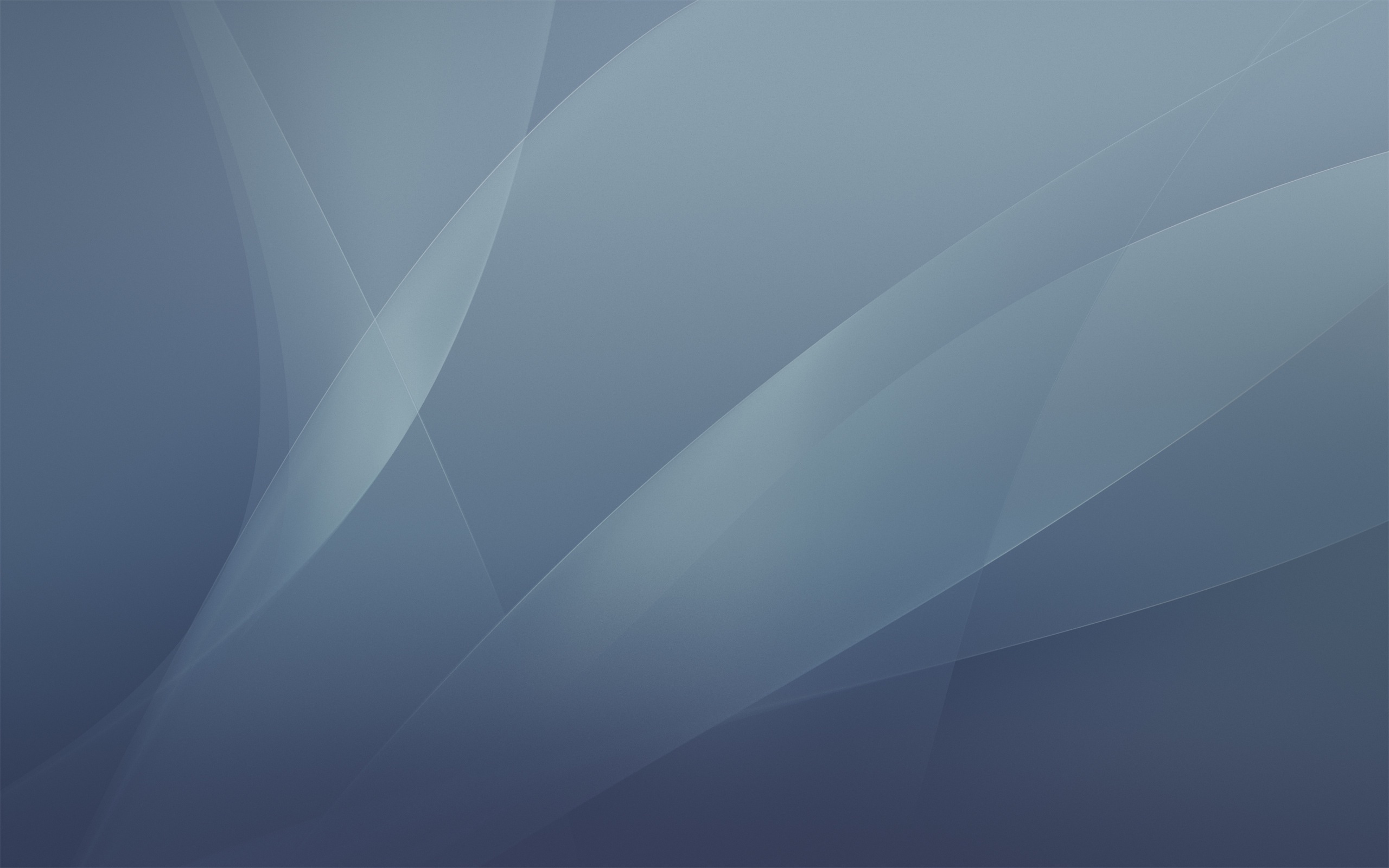 Трипільська кераміка
посідає у мистецтві дуже важливе місце. Найвищого рівня розвитку досягла у декоруванні керамічних виробів, що використовувалась в господарстві та магічних ритуалах
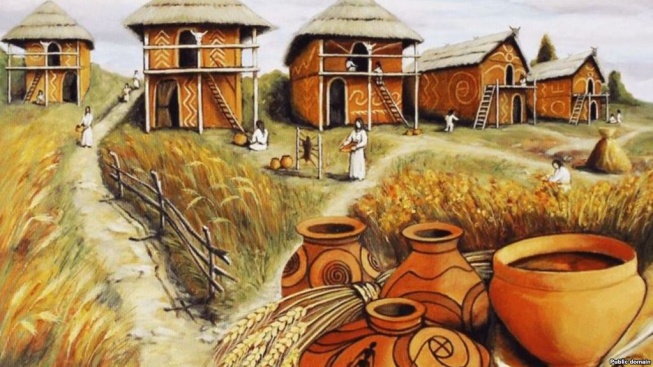 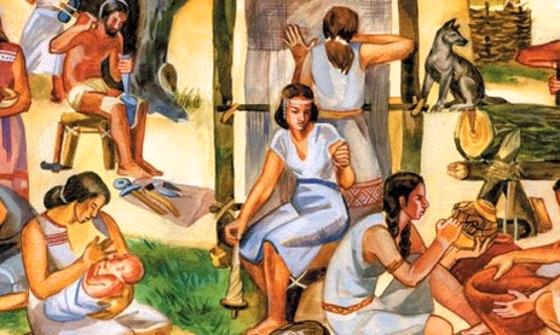 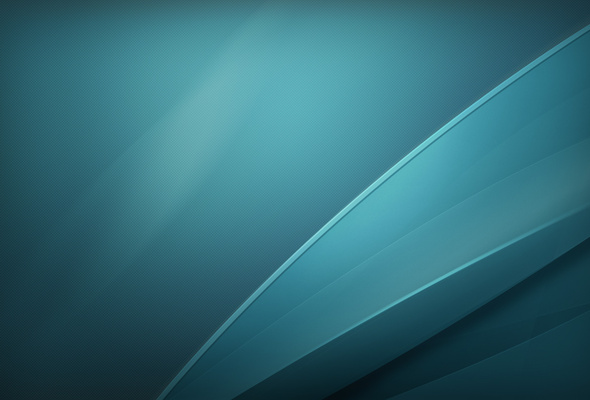 Кераміка трипільців є однією з найкращих 
у світі, а керамічні вироби – просто витвір мистецтва для того часу
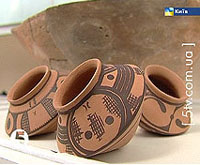 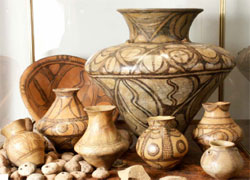 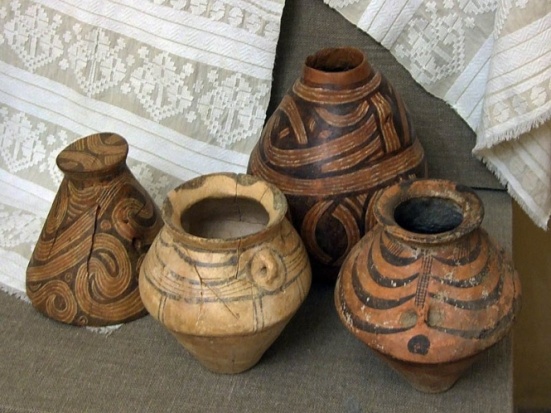 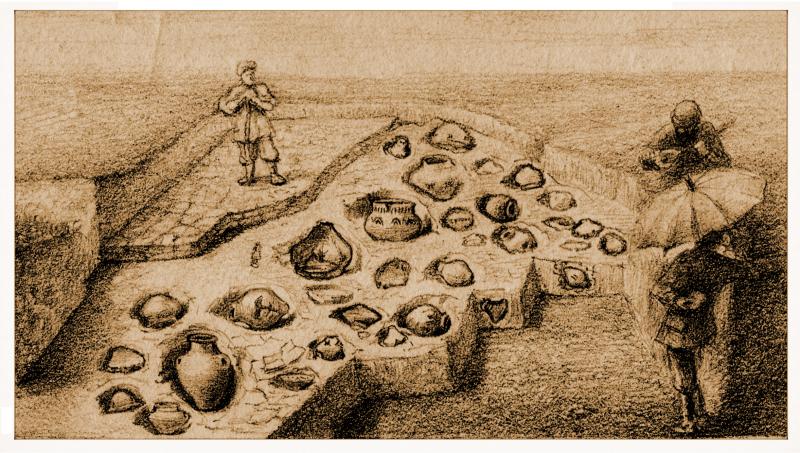 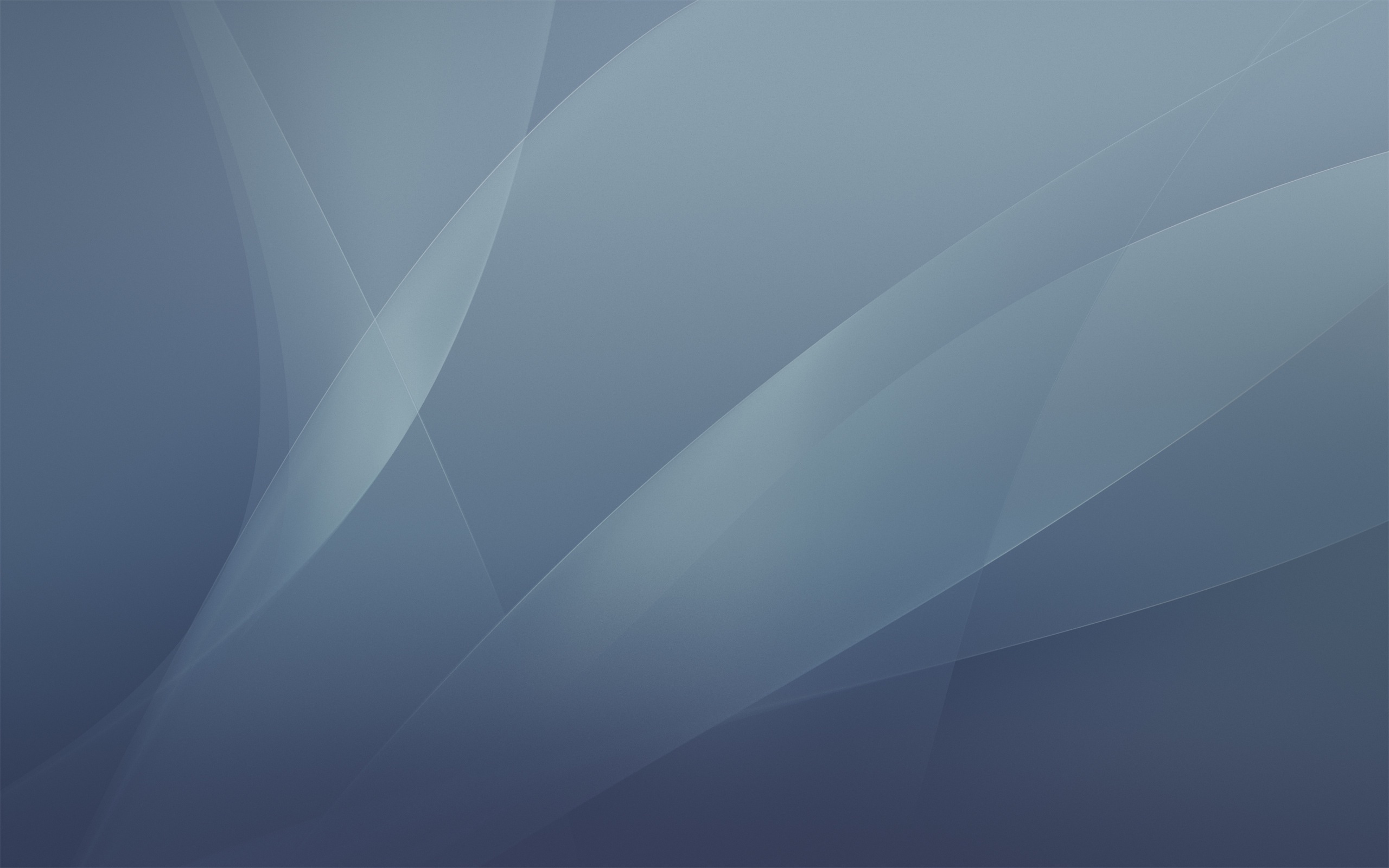 Її асортимент, форми та розміри надзвичайно різноманітні. Вироби прикрашалися гарним, яскравим орнаментом, 
властивим лише цій культурі
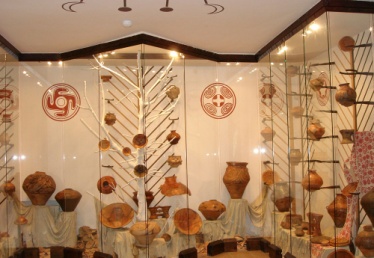 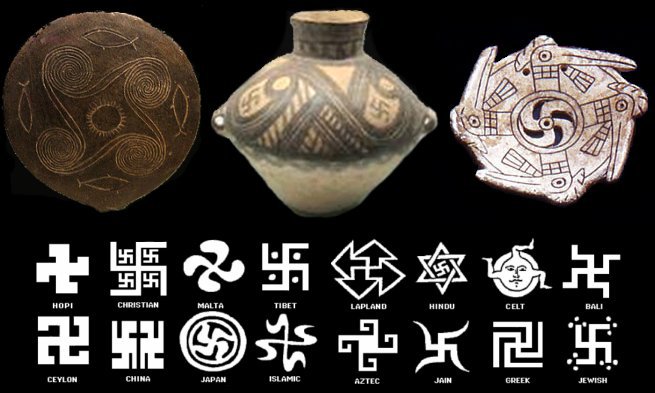 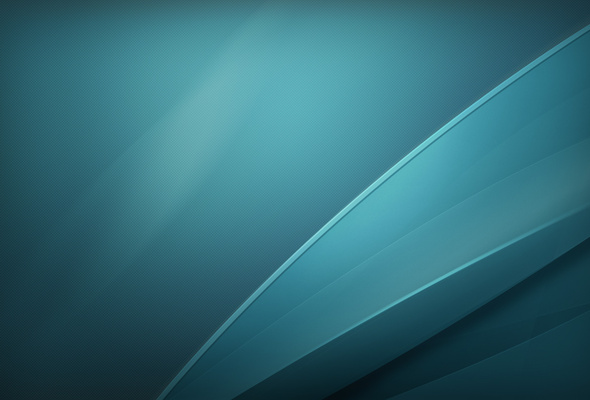 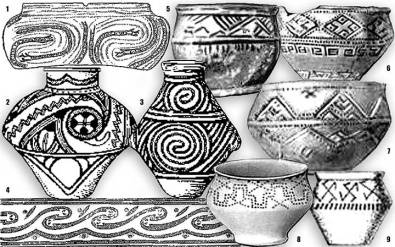 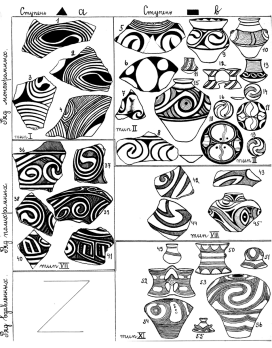 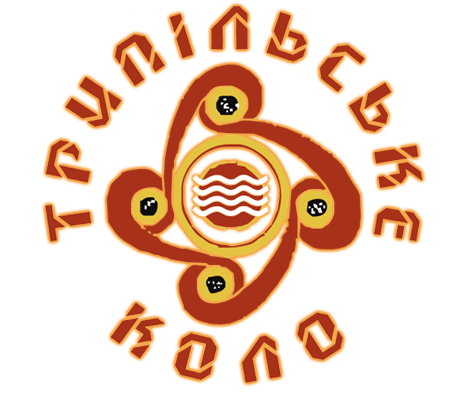 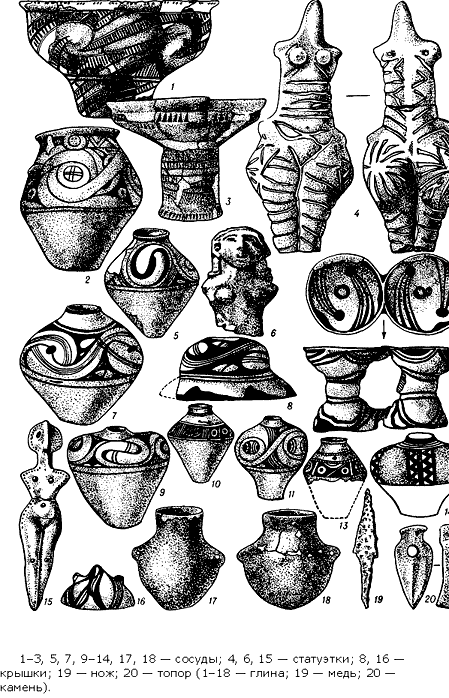 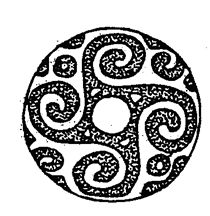 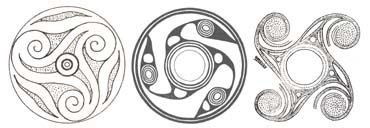 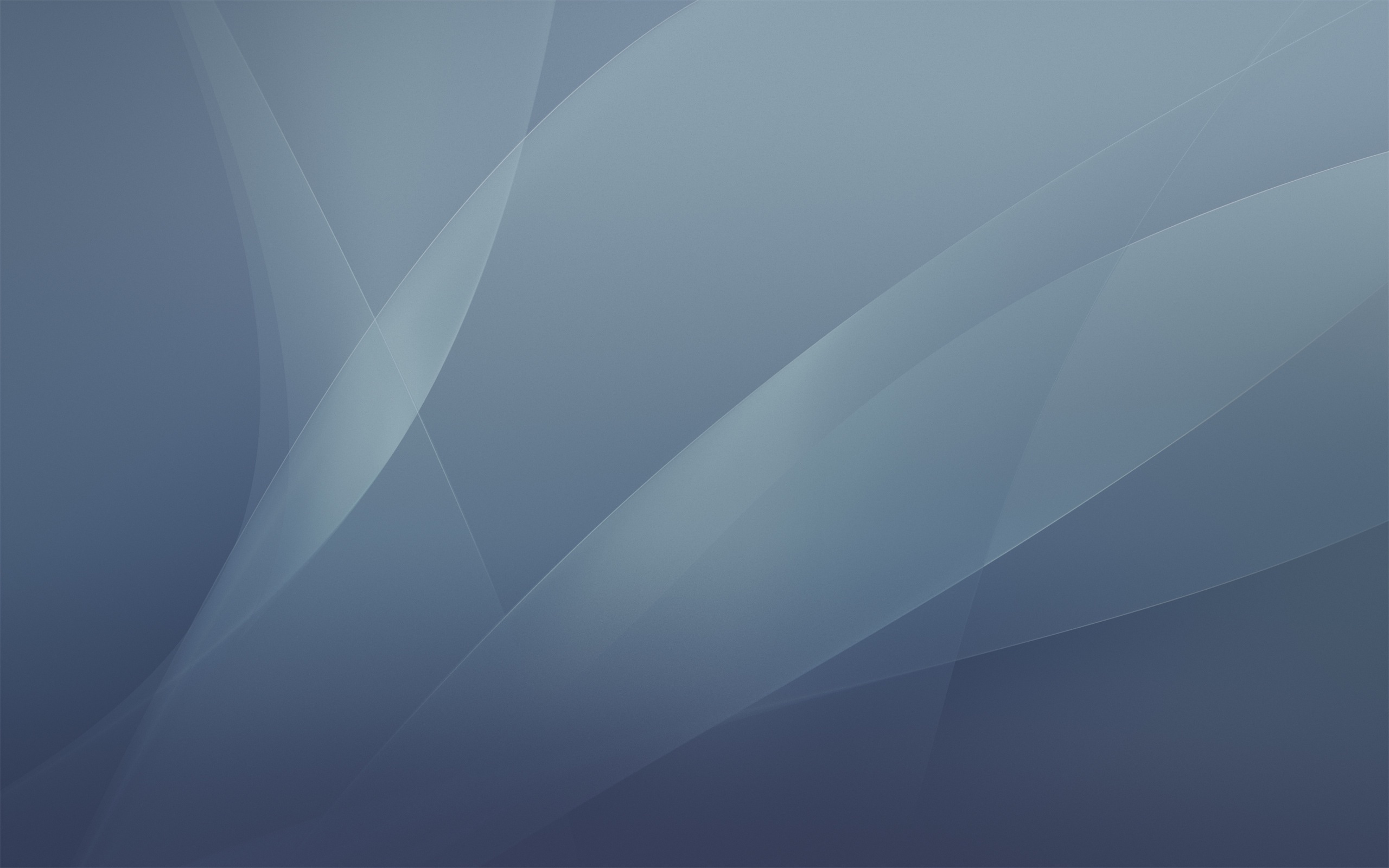 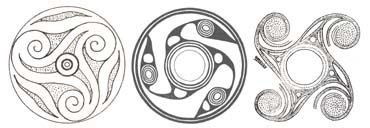 Найпоширенішими елементами орнаментів були спіралі, смуги, кола, інколи – зображення людей і тварин, що символізували природні явища, стихії, божества, від яких залежало життя людей. Усі вони мали конкретне значення й були зрозумілі людям
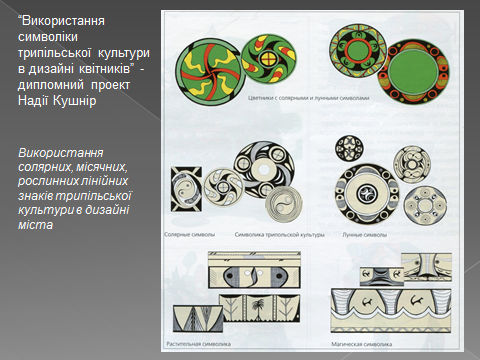 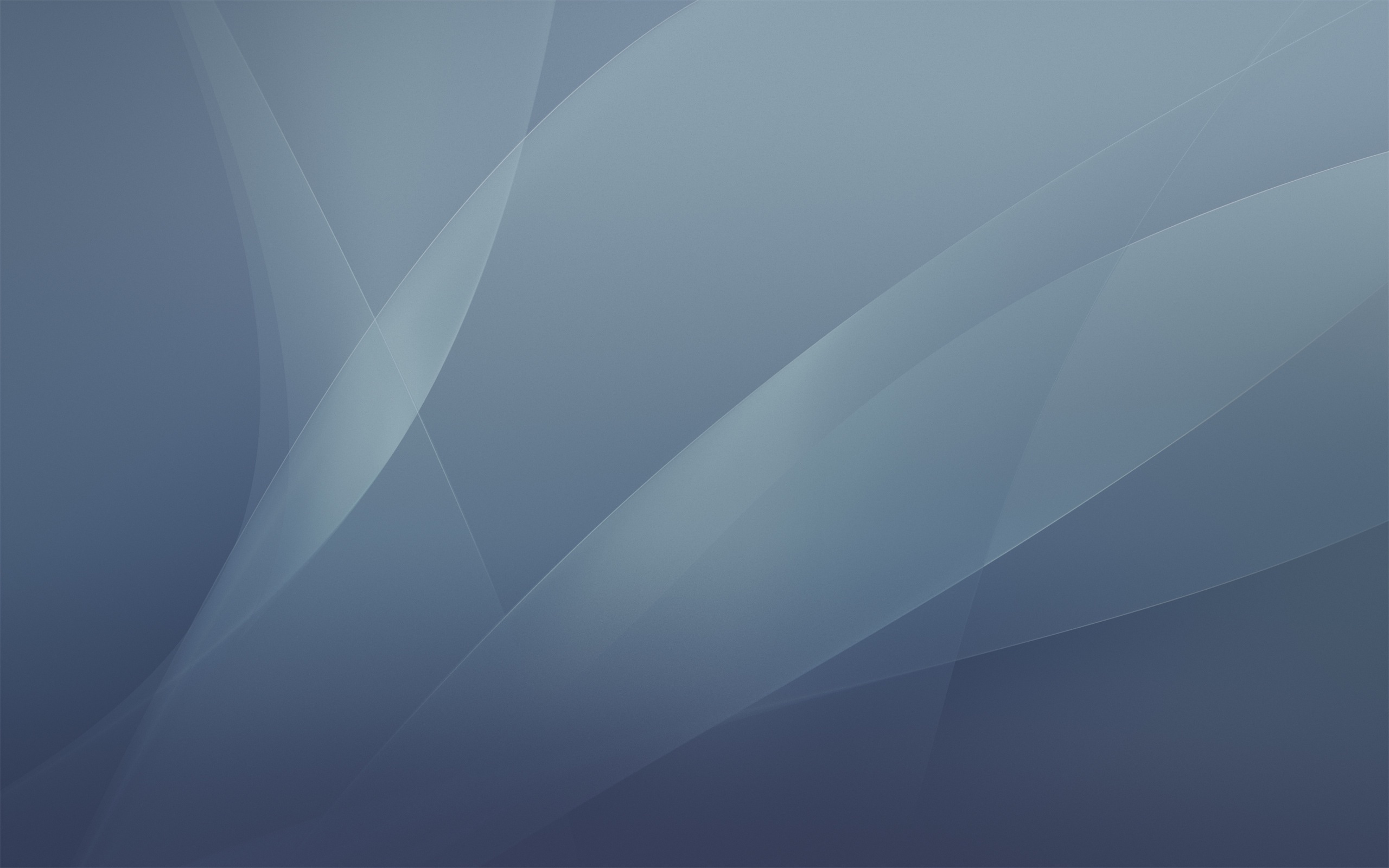 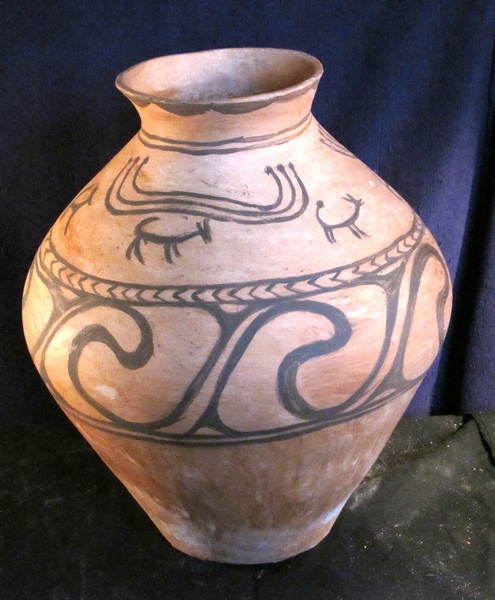 Пам'ятки трипільської кераміки виконані з тонким художнім смаком. Малюнки гармонійно поєднуються з формою посудини
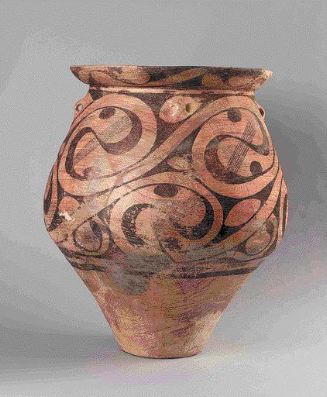 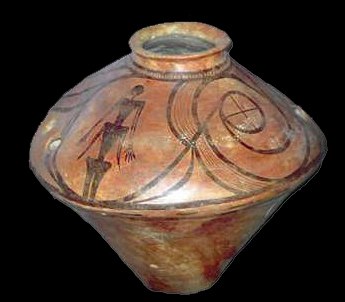 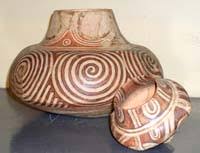 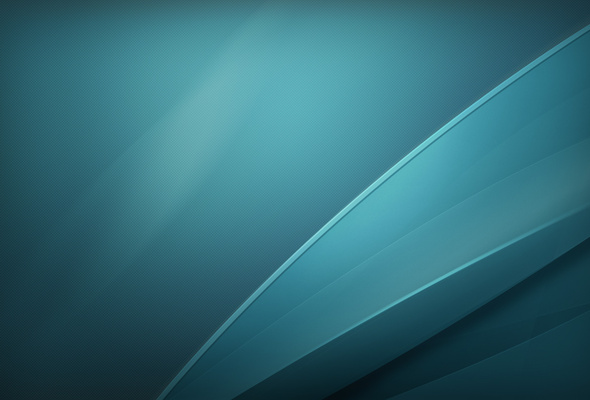 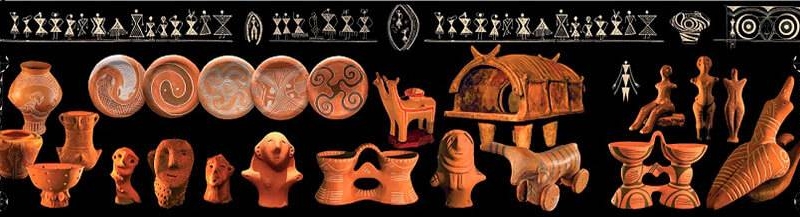 Дуже цікаві 
невеликі скульптурні вироби 
трипільської культури. 
Найчастіше це фігурки жінок, 
а також свійських тварин 
(бика,свині, кози, собаки)
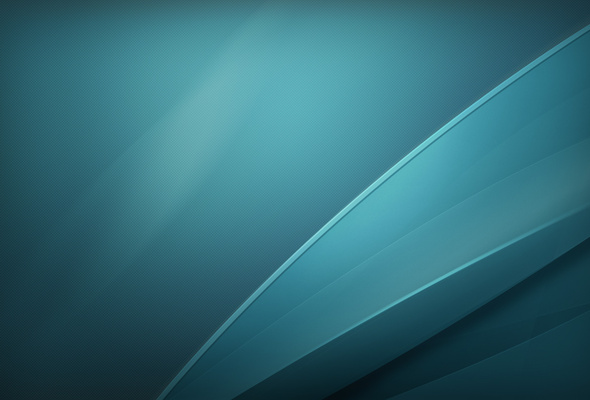 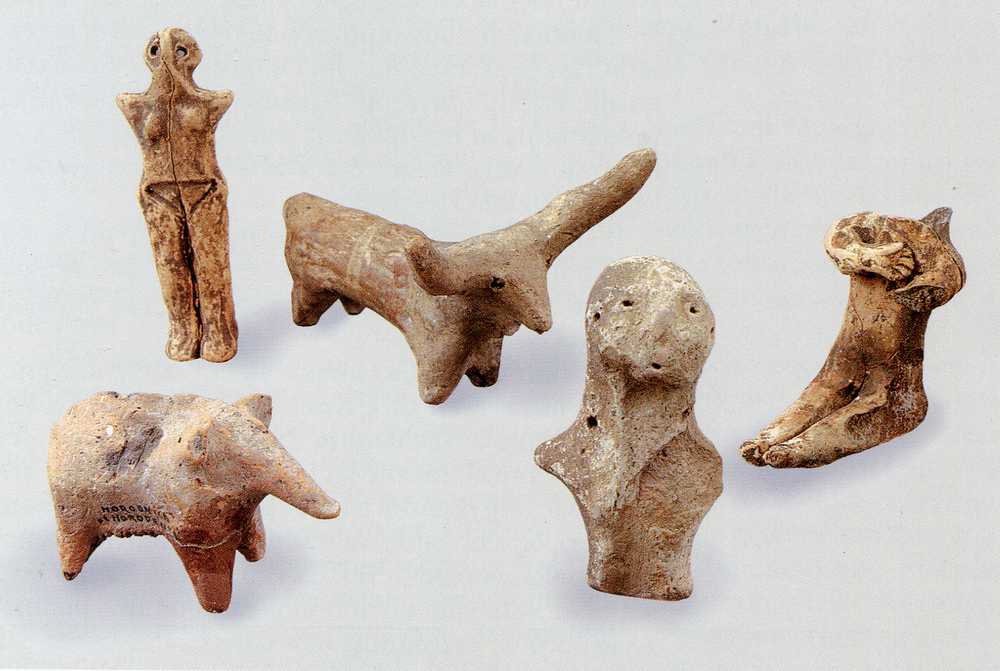 Твори трипільської пластики значно відрізняються від справжніх людей і тварин, проте давні скульптори й не прагнули їх реального зображення. 
Вони створювали певні знаки, символи
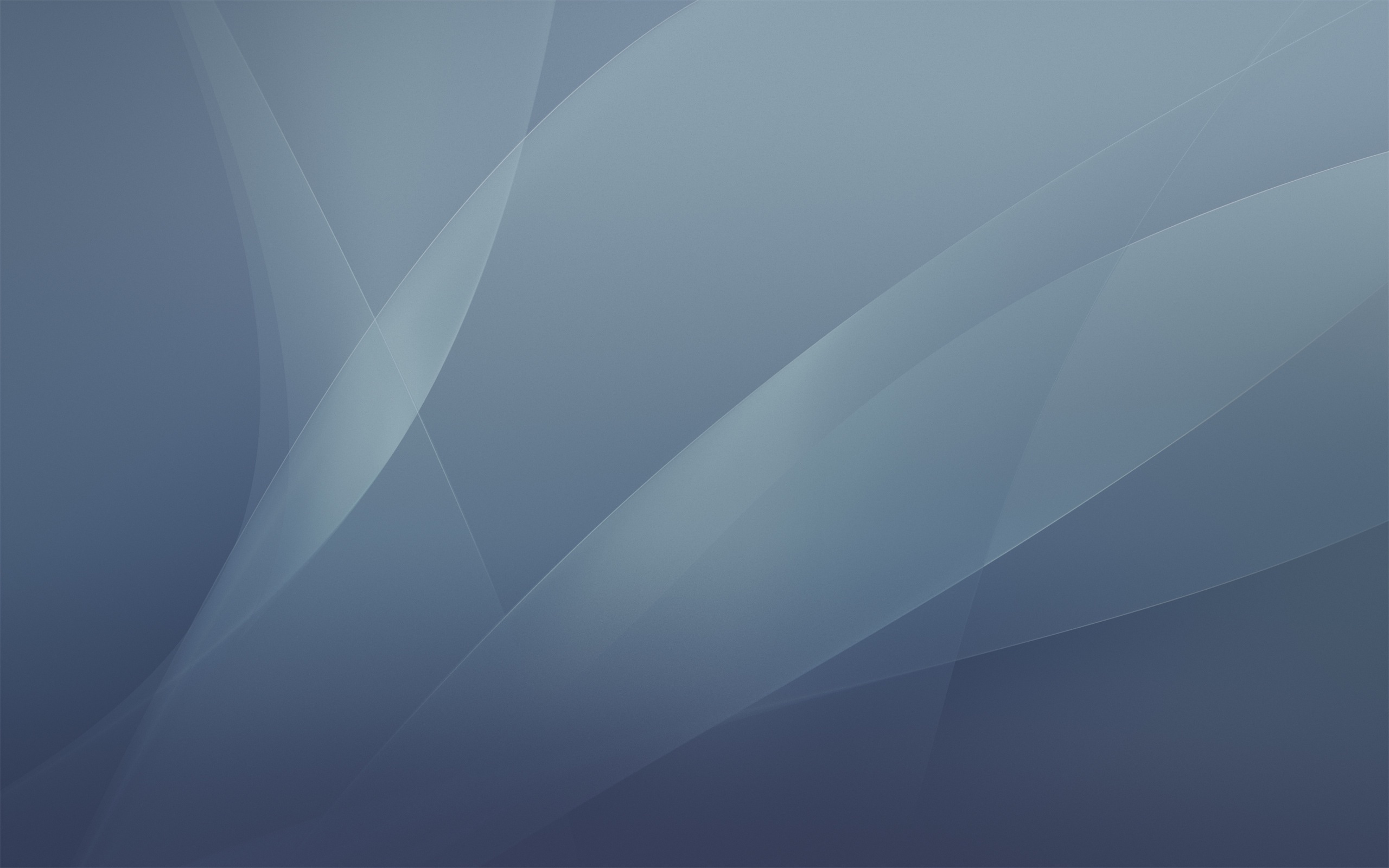 Жіночі статуетки, що символізують прадавню Велику берегиню, покровительку роду та землеробства, використовували в ритуалах землеробської магії
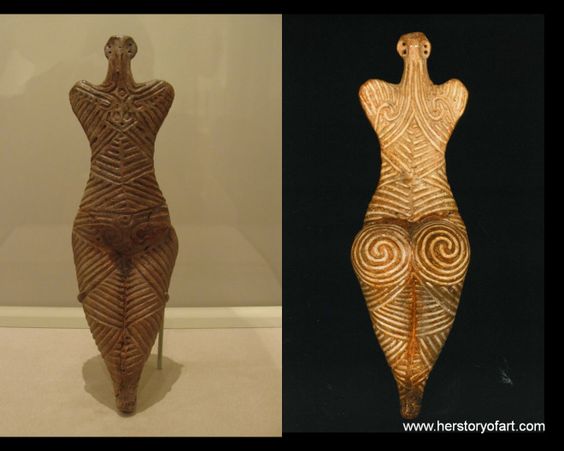 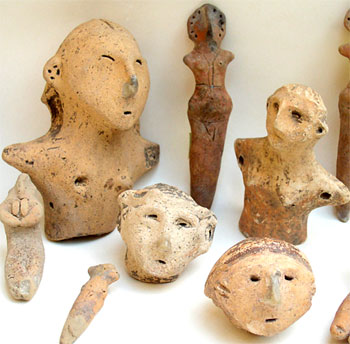 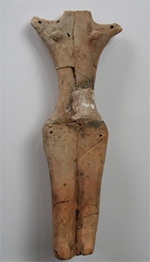 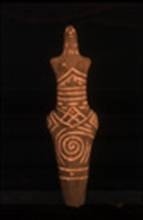 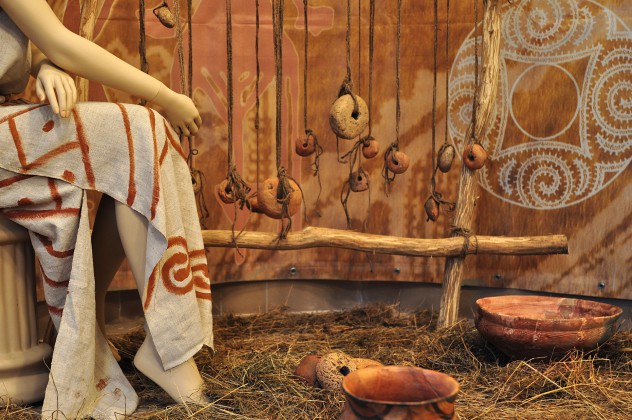 Всередину їх вкладали зерна пшениці: давні люди вірили, що це впливало на родючість землі
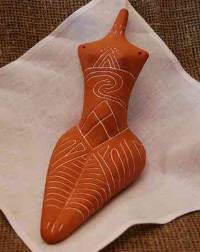 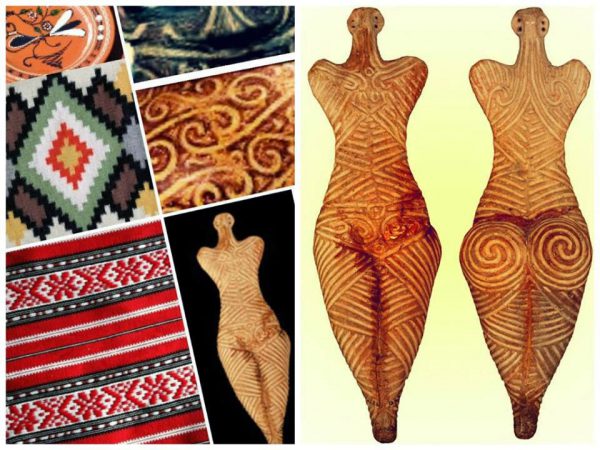